Midi Shortcoming: Temperament, Expression
Video synchronization via MIDI
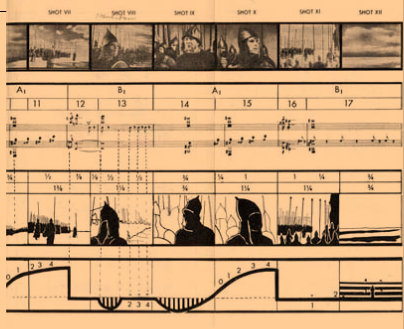 Score (track)
Moving images
Frame numbers
Bar numbers
Sound track
Shortcomings: Tuning, Temperament
Diatonic scale
Pitch
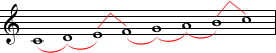 Non-Western
Non-equally tempered
Interpretation of accidentals (inflections)
Blues scale
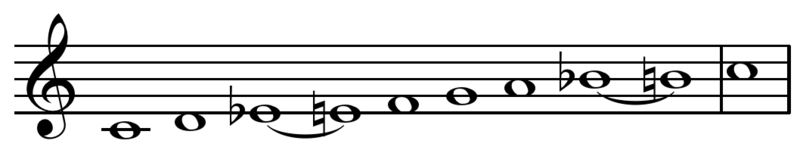 Modes vs. chromatic scale
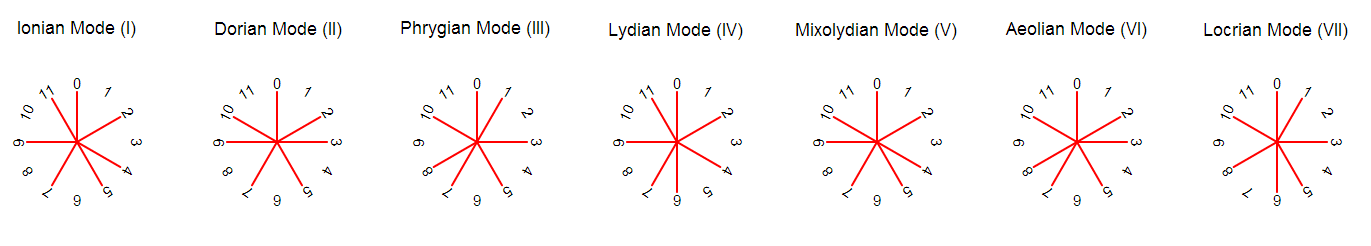 CS 275A/Music 253
2022 Eleanor Selfridge-Field
3
Mapping (or not) to the chromatic scale
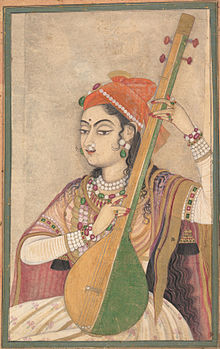 Diatonic=8 tones
Chromatic=12 tones
Pentatonic=5 tones
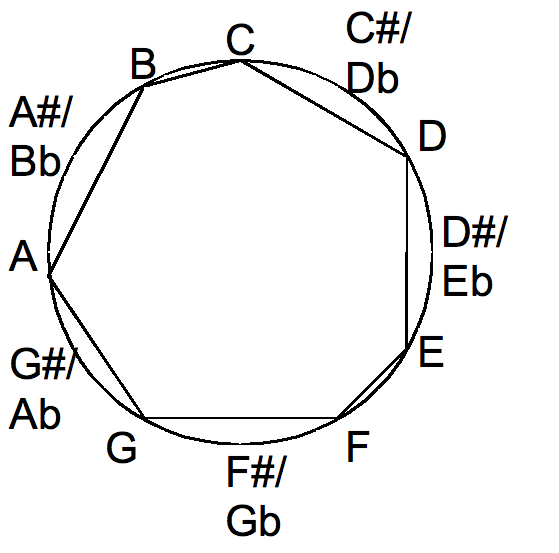 Lady playing tanpura, c1735
CS 275A/Music 253
2022 Eleanor Selfridge-Field
4
Non-equal temperament
Arbitrary 8ve arrangements
(“short octaves”, split keys)
Baroque tunings (18th century)
“Just” intonation
Meantone
Werckmeister III
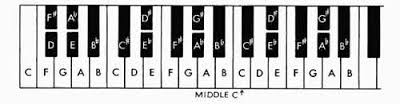 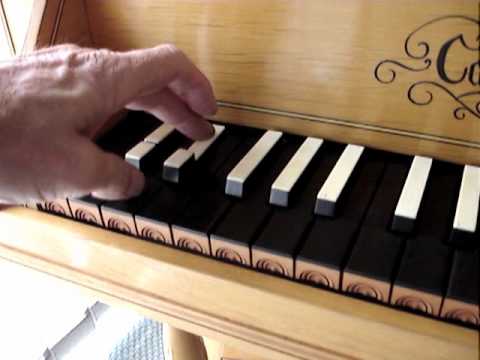 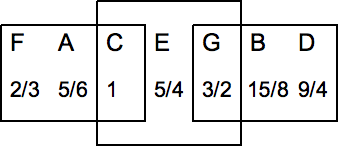 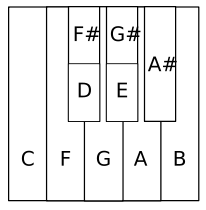 CS 275A/Music 253
2022 Eleanor Selfridge-Field
5
Vicentino’s enharmonic harpsichord (pitch equivalents in cents)
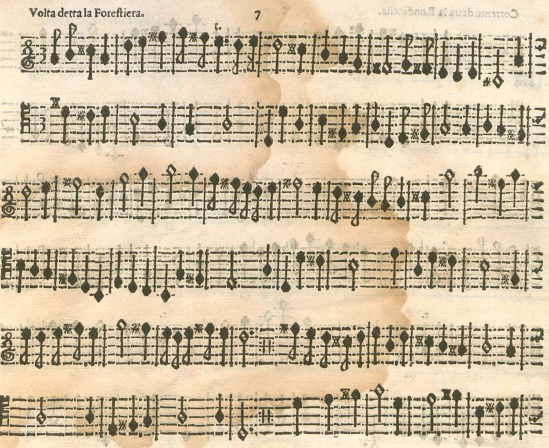 Music for enharmonic harpsichord (from c1550) here by Martino Pesenti (c1650)
CS 275A/Music 253
6
2022 Eleanor Selfridge-Field
Electronic Replicas offering unequal temperament
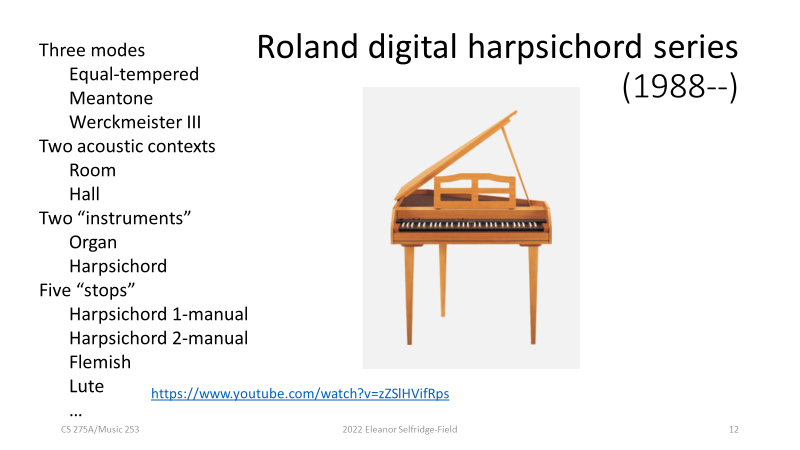 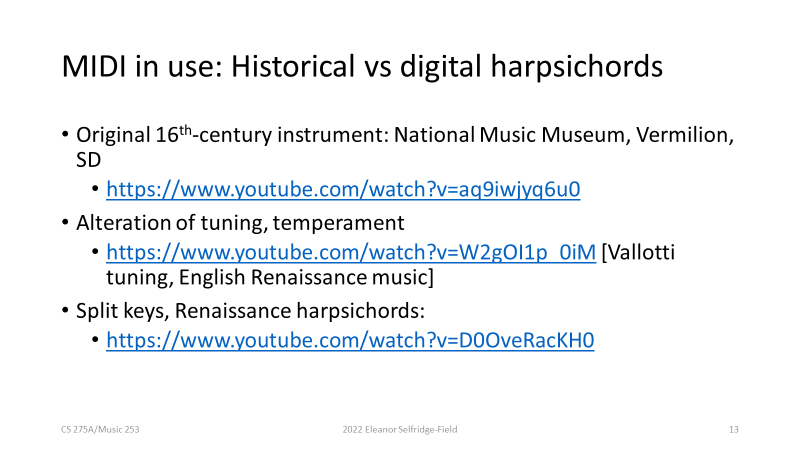 Steinway Spirio (electronic recording piano)
Quantized vs unquantized MIDI files
Quantized
Unquantized
Expression requires unquantized files
Unquantized files messy to work with
Quantized files preferable for transcription and hard to listen to
Notation
Listening
Listening quiz: Quantized or Unquantized?
1. 
2. 
3. 
4.